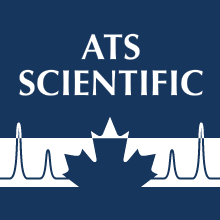 Free On-Campus Seminar

Characterizing Porous Materials
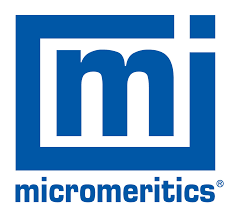 Dr Ping Guo
Technology and Applications Consultant at Micromeritics

Dr. Guo uses her expertise in characterization of porous materials to help clients achieve success in research and development.
University of Waterloo
Wednesday January 29  
1-3 pm 
E6-4022
University of Toronto
Thursday January 30 
1:30-3:30 pm
Wallberg Bldg Rm 215
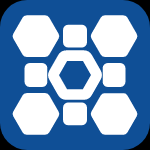 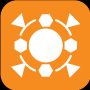 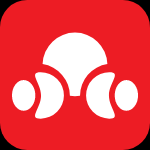 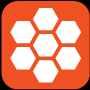 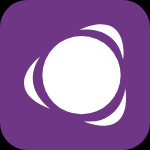 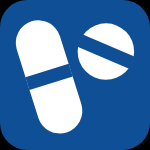 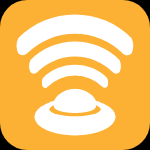 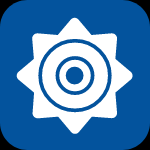 For more information or to register please contact 
Joseph Emili – Product Manager - ATS Scientific Inc
1-800-661-6700   jemili@ATS-Scientific.com